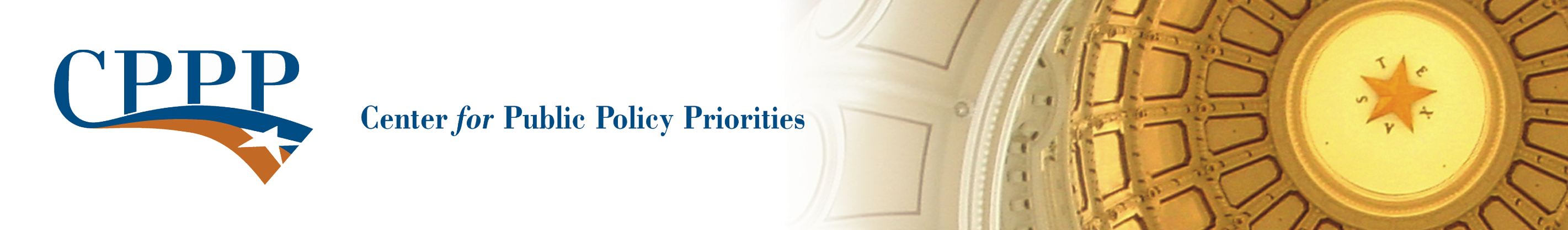 Interim Charge 3: Purchase of health insurance across state linesSenate Committee on State AffairsStacey Pogue, pogue@cppp.org Center for Public Policy Priorities900 Lydia Street - Austin, Texas 78702 (512) 320-0222 – www.cppp.org
1
Most Texas Uninsured Are Low- and Moderate-Income
Insured Status of Working Age Texans
400% of poverty & up
>$89,400/yr for a family of four

200-400% of poverty
$67,100-$89,400/yr
100-200% of poverty
$22,350-$$44,700/yr

<100% of poverty
<$22,350/year for a family of four
Source: U.S. Census Bureau, Current Population Survey, Annual Social and Economic Supplement, 2010. “Working-Age” = Texans ages 19 to 64.
[Speaker Notes: Next going to see a slide that calculates what families could afford and what health insurance costs.]
Removing Mandates Will Not Make Coverage Affordable for the Uninsured
Average Annual Cost of Total Premiums and Premiums for Texas Mandated Benefits in Group Coverage, 2009
4% 
Cost of Texas Mandated Benefits as a Percentage of Premiums

<3%
General reduction in premiums by Texas insurers from removing mandates in Consumer Choice Plans
Texas Department of Insurance, Texas Mandated Benefit Cost and Utilization Summary Report October 2008 - September 2009 Reporting Period, http://www.tdi.texas.gov/reports/life/documents/lhlmanbenrept09.pdf; Agency for Healthcare Research and Quality, Medical Expenditure Panel Survey - Insurance Component, http://www.meps.ahrq.gov/mepsweb/survey_comp/Insurance.jsp.
3
State Insurance Commissioners Opposed to Health Insurance Sales Across State Lines
From the National Association of Insurance Commissioners, “Interstate Health Insurance Sales: Myth vs. Reality:”

“Interstate sales will start a race to the bottom by allowing companies to choose their regulator. 

This isn’t about the mandates. Mandated benefits add, at most, 5% to the cost of a policy. 

Interstate sales would actually reduce the options available to consumers. 

Allowing insurance to be sold across state lines would eliminate the ability of insurance regulators to assist consumers.”
4
Use of This Presentation
The Center for Public Policy Priorities encourages you to reproduce and distribute these slides, which were developed for use in making public presentations. 

If you reproduce these slides, please give appropriate credit to CPPP.

The data presented here may become outdated.
   
For the most recent information or to sign up for 
our free E-Mail Updates, visit www.cppp.org. 

© CPPP




Center for Public Policy Priorities
900 Lydia Street
Austin, TX 78702
P  512/320-0222  F 512/320-0227
5